Vol.8 No.2, Desember 2015                               ISSN : 1979-8598
JURNAL ILMIAHBina EDUKASIKeguruan, Ilmu Pendidikan dan Pengajaran
Peningkatan  Hasil Belajar Lempar Cakram dengan  Modifikasi Alat  di Sekolah Dasar  Negeri 14 Tanjung Batu						Tri Agustin
 

Efektivitas Pendekatan Saintifik terhadap Keterampilan Menulis Teks Cerita Fabel
 			Yeni Ernawati
 


Pengaruh Latihan Pliometrik terhadap Kemampuan Lompat Jauh Gaya Jongkok
 		
Riyan Pratama dan Martinus
 


Peningkatan Keterampilan Berbicara melalui Metode Sosiodrama dalam Pembelajaran Drama Siswa Sekolah Dasar

Arhaniyati Dwi Kencana dan Ayu Puspita Indah Sari 
 
 
Keterampilan Passing Bawah Permainan Bola Voli melalui Pembelajaran Model Direct Instruction 

 A. Richard Victorian
Fakultas Keguruan dan Ilmu Pendidikan Universitas Bina Darma
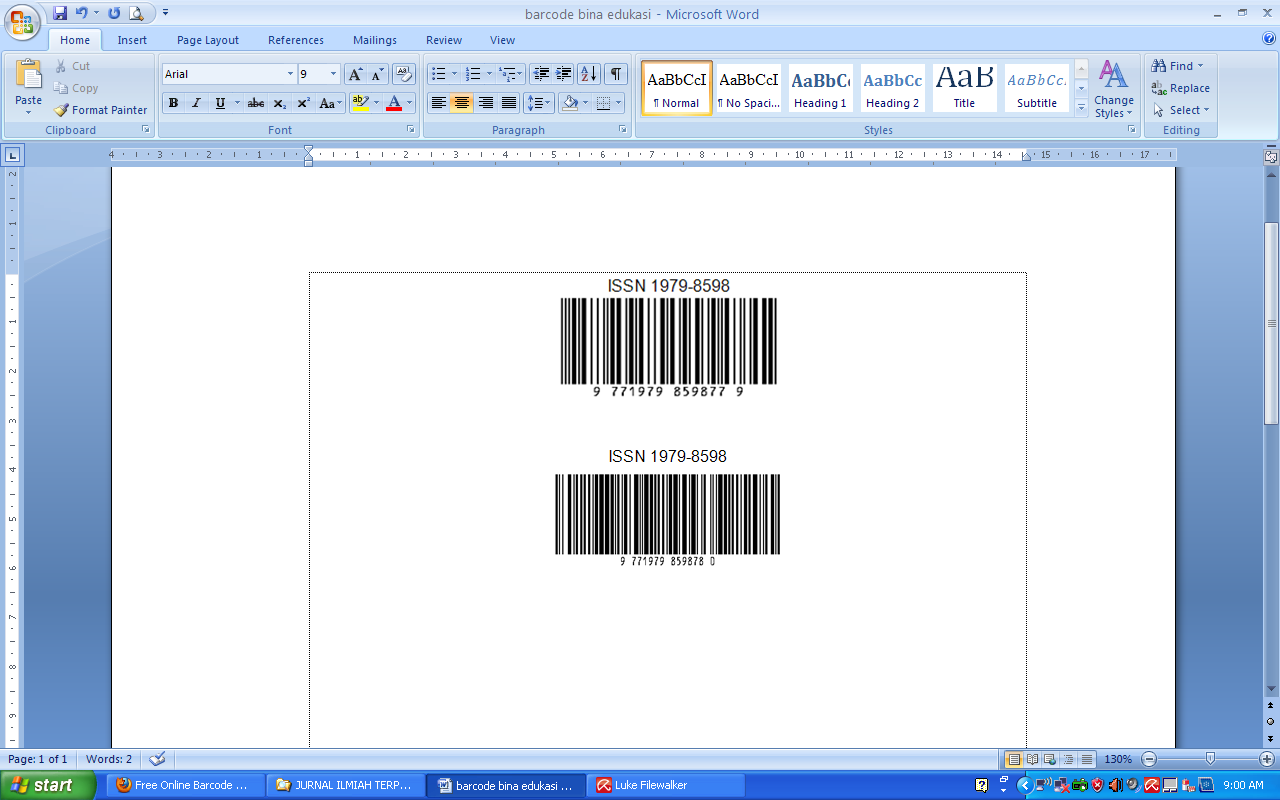